お話を聞こう
はなし　　　　 き
[Speaker Notes: お話を聞こう。]
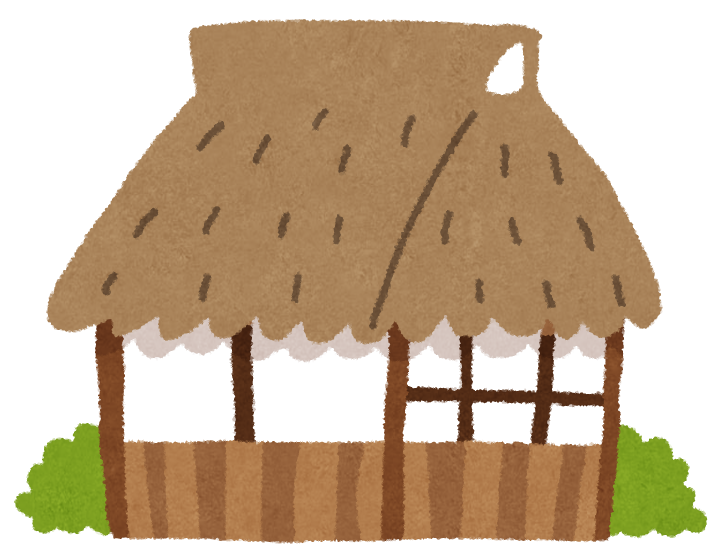 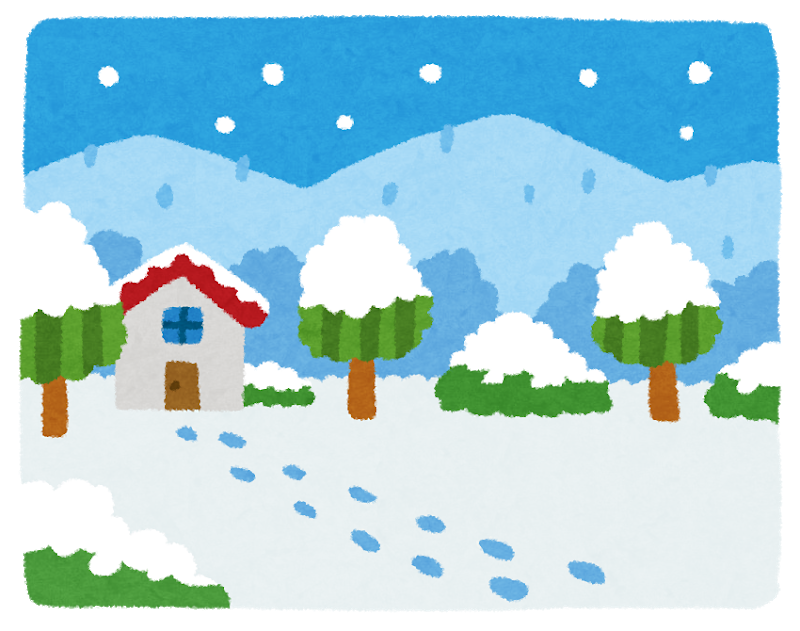 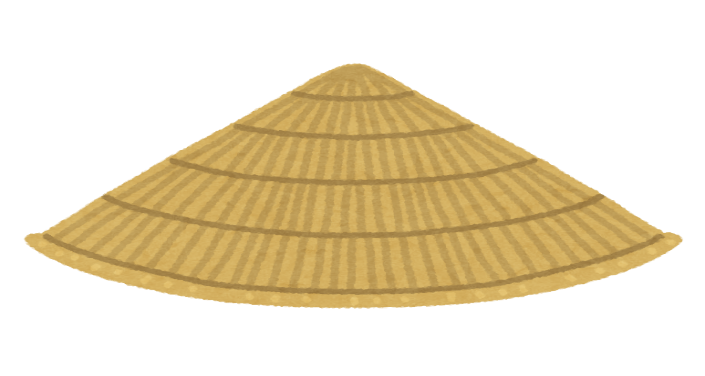 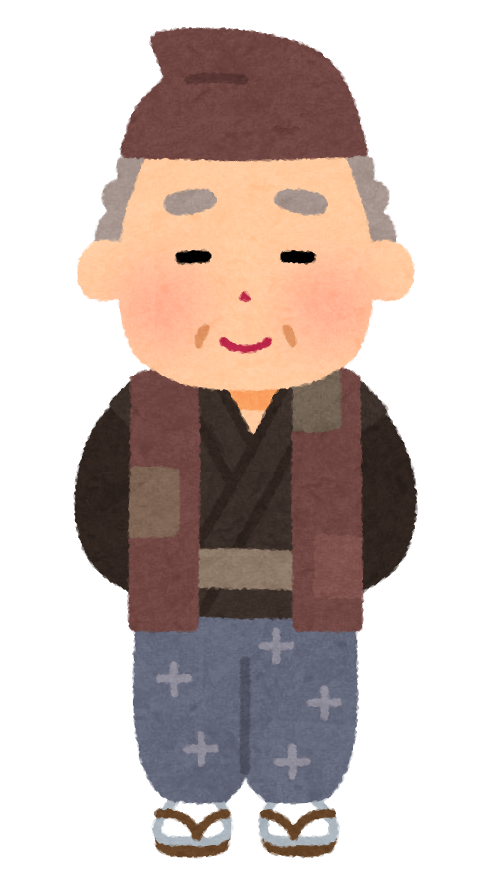 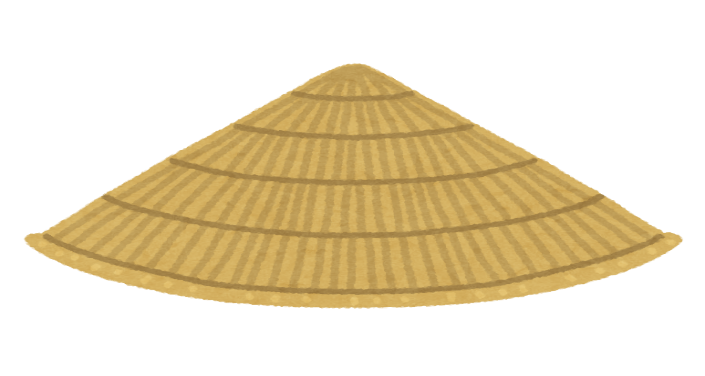 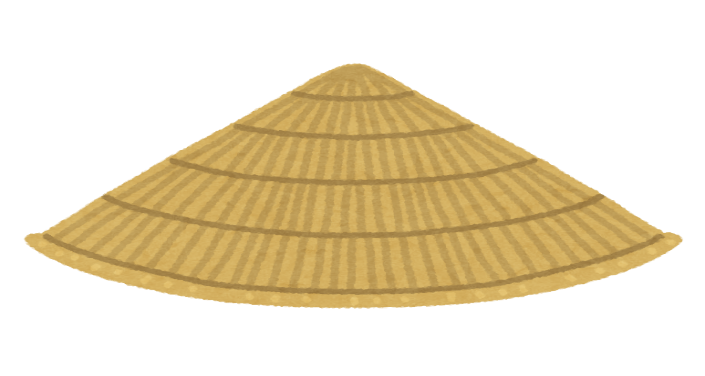 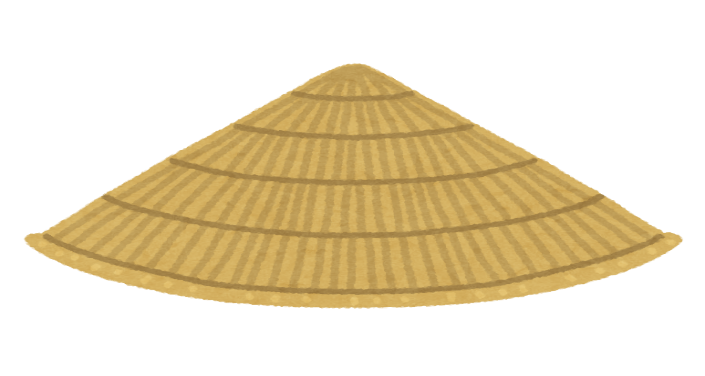 [Speaker Notes: 貧乏なおじいさんとおばあさんがいました。

　「かさを売って、食べ物を買ってくるよ。」

　おじいさんは、雪の中を出掛けて行きました。

　「かさはいらんかね。かさはいらんかね。」

　かさを買う人は誰もいません。

　「今日はさっぱりだ。家に帰るとするか。」]
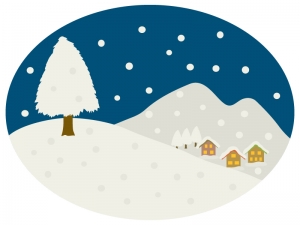 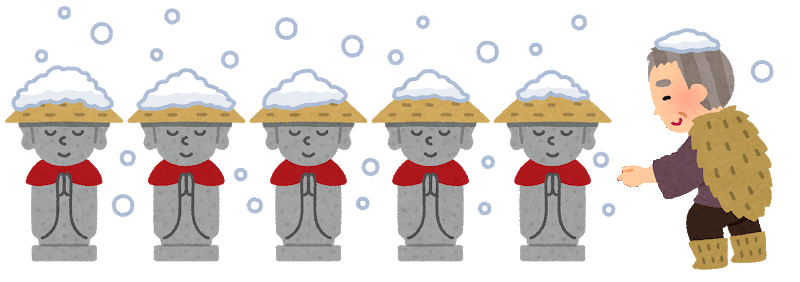 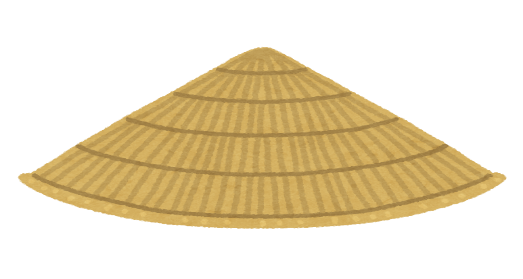 [Speaker Notes: 途中の道に、お地蔵様が立っていました。

　「お地蔵様、雪の中で寒かろう。」

　おじいさんは、お地蔵様にかさをかぶせました。]
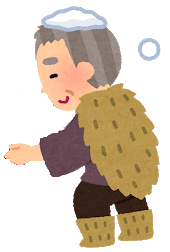 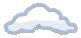 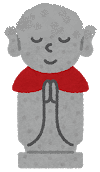 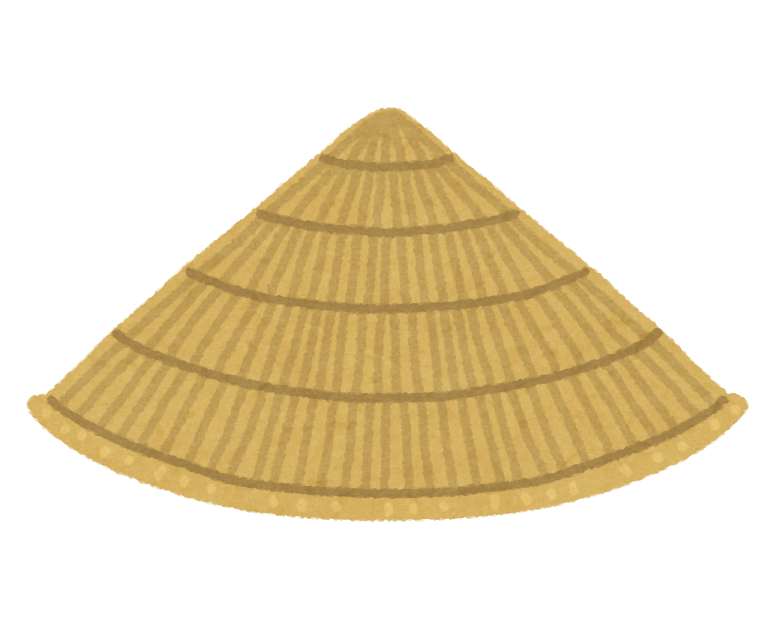 [Speaker Notes: ところが、一つだけかさが足りません。

　「お地蔵様、これで勘弁してくだされ。」

　おじいさんは、自分がかぶっていたかさを脱いで、お地蔵様にかぶせました。

　「これで、お地蔵さまも寒くないだろう。」]
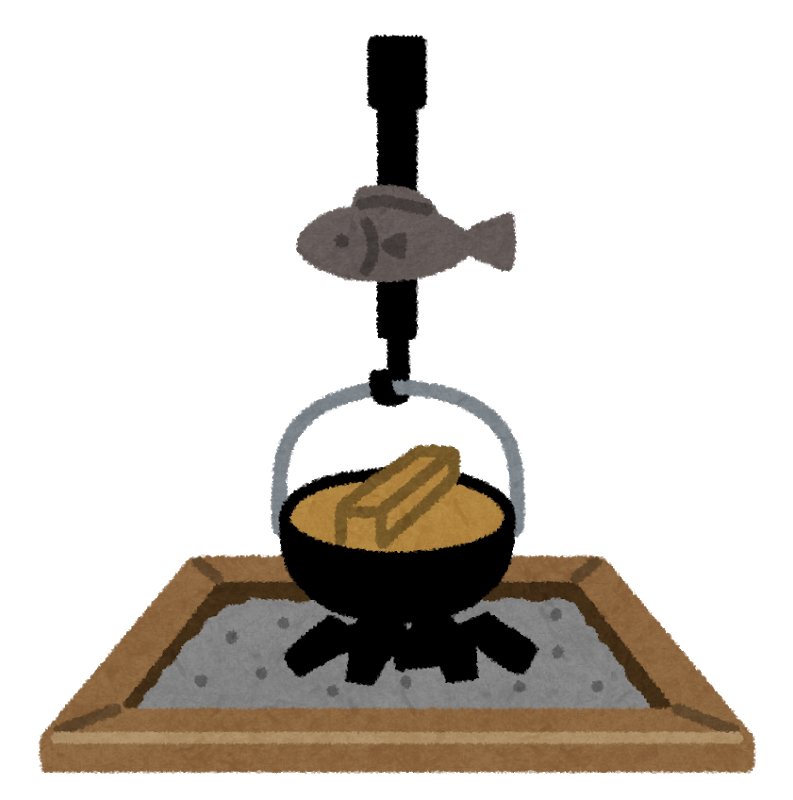 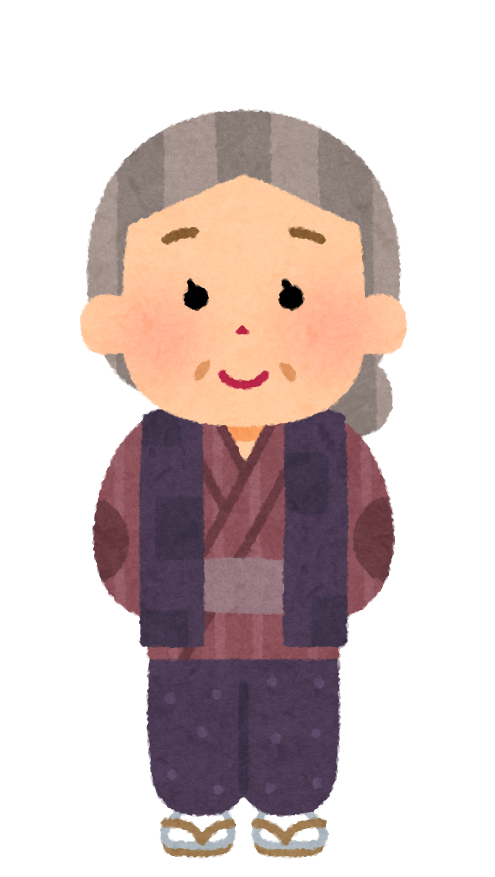 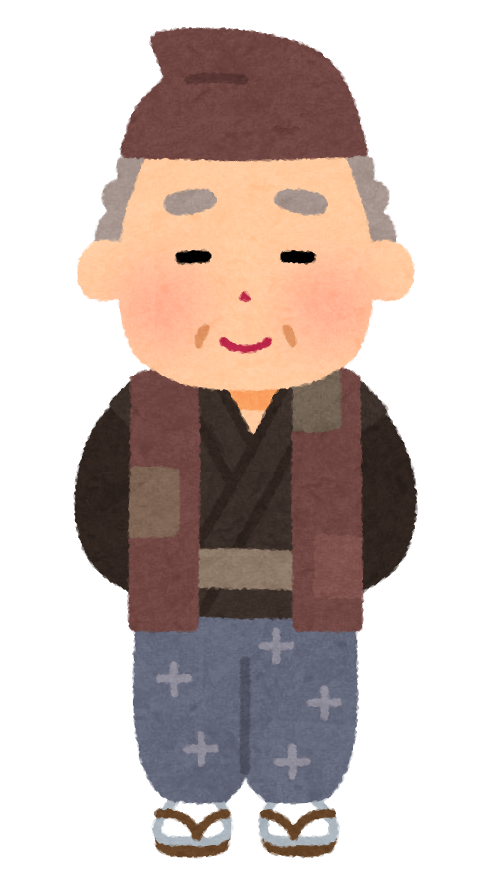 [Speaker Notes: 「ばあさま、今日は、かさが一つも売れんかった。帰り道、お地蔵様が寒そうだったので、かさを全部、お地蔵様にかぶせてきたよ。」

　「それはそれはじいさま、よいことをしましたね。中に入って、早くあったまってくださいな。」]
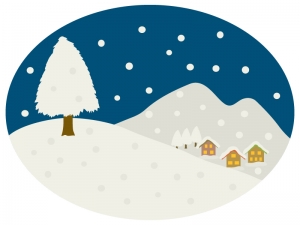 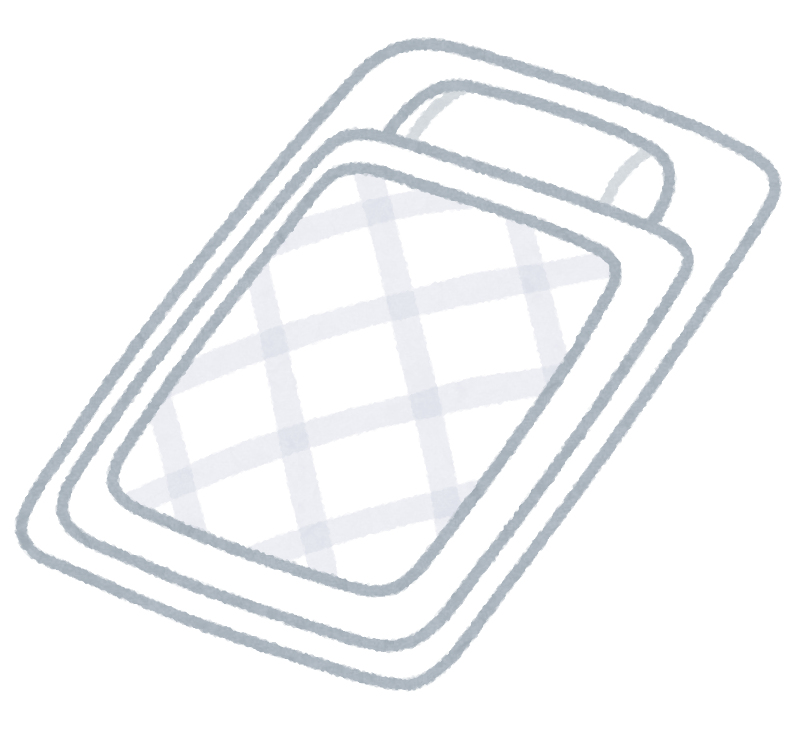 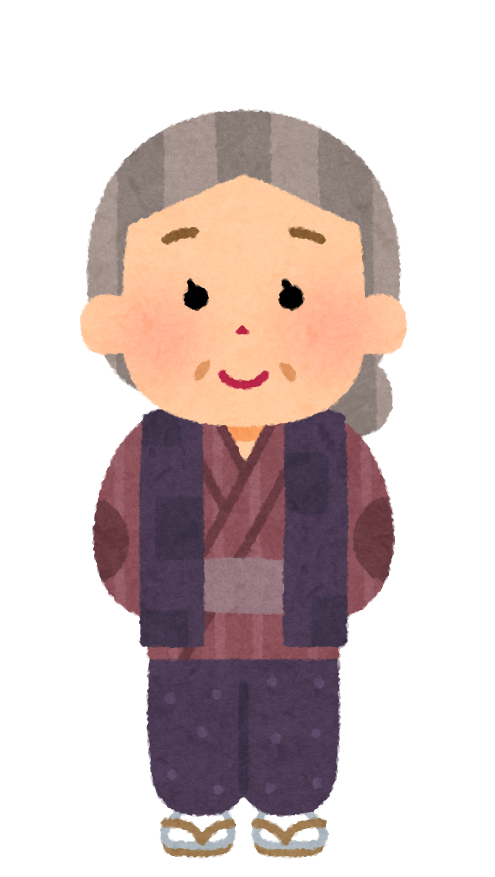 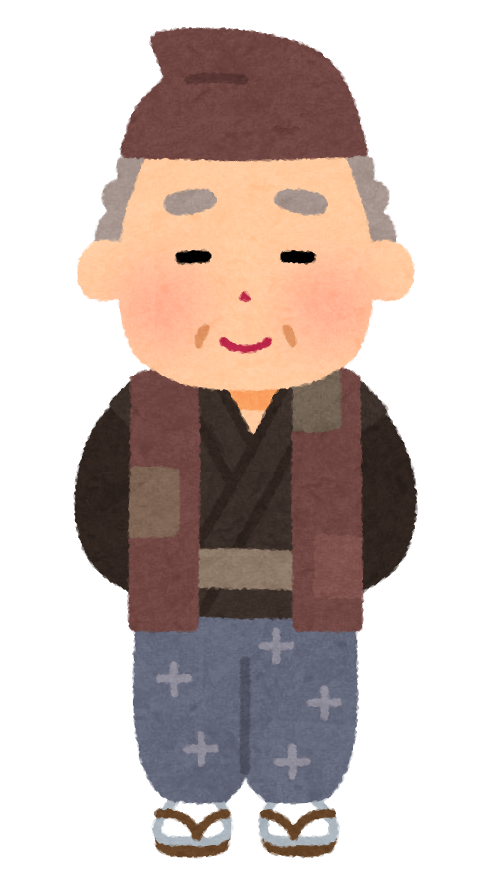 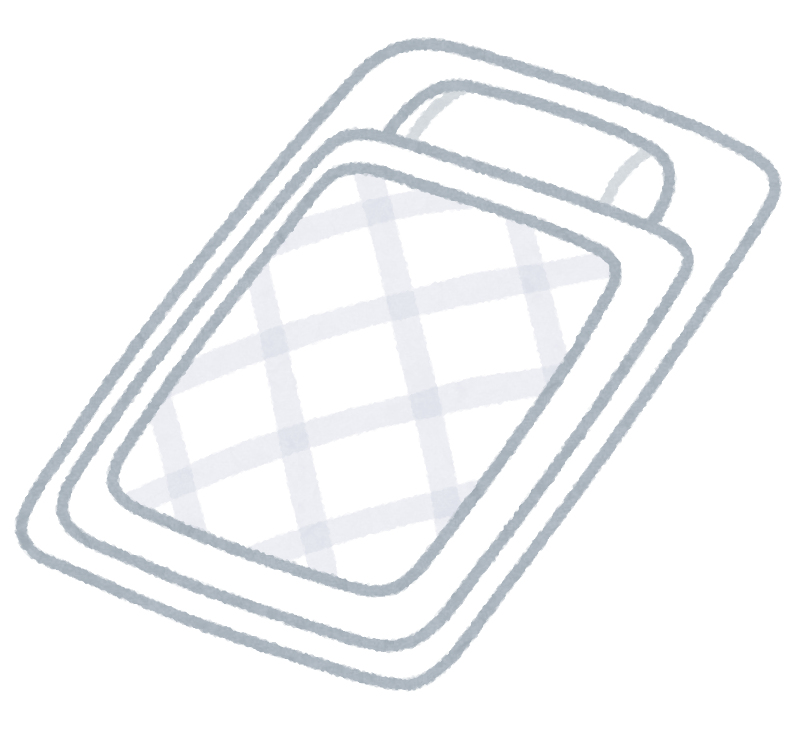 [Speaker Notes: 夜になって、おじいさんとおばあさんが寝ていると、どこからか、掛け声が聞こえてきました。

　「よっこいせ、どっこいせ。よっこいせ、どっこいせ。」

　掛け声がだんだん大きくなってきて、家の前でどすーんと大きな音がしました。]
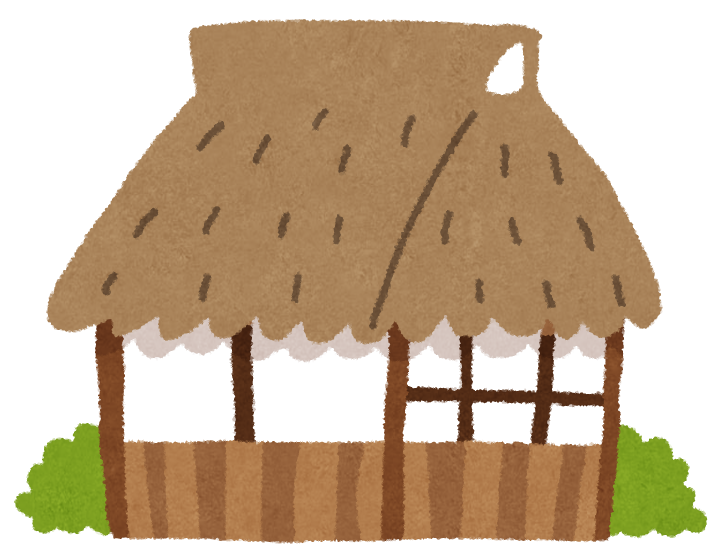 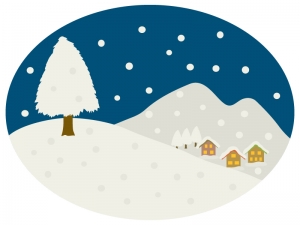 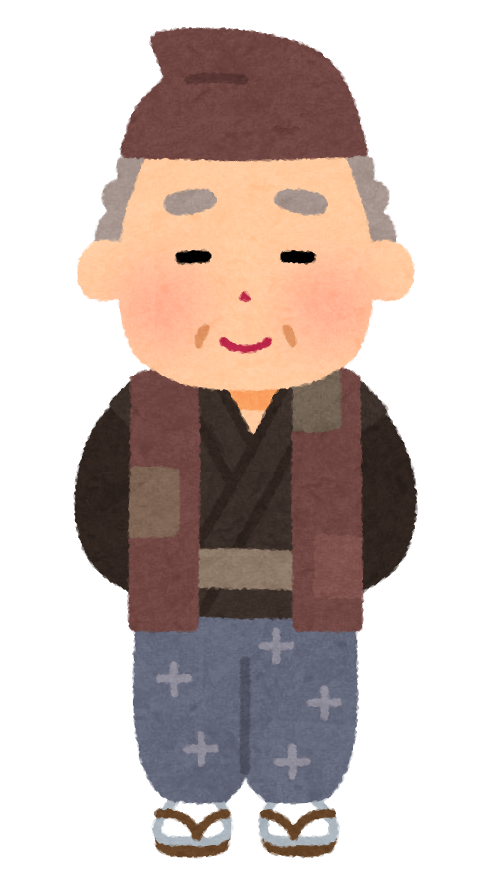 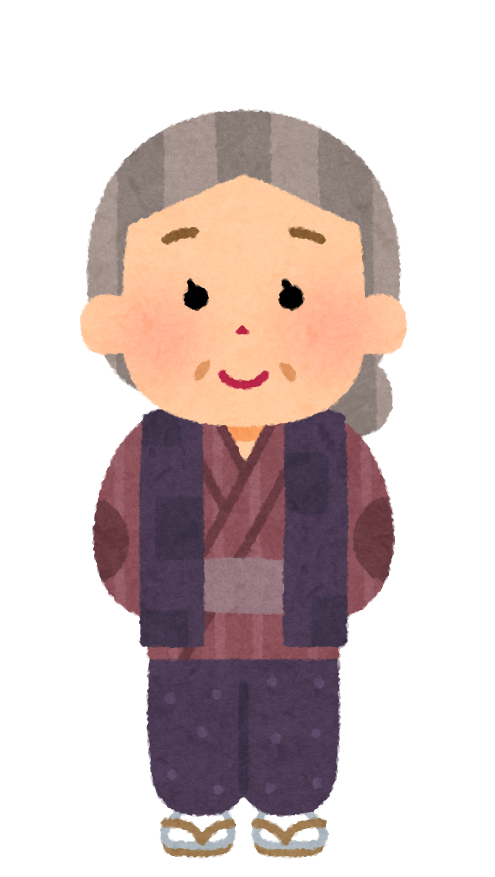 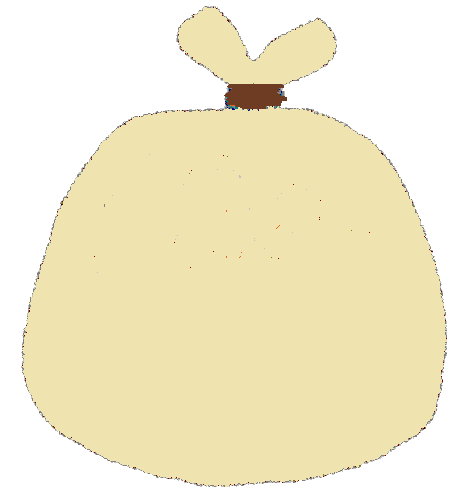 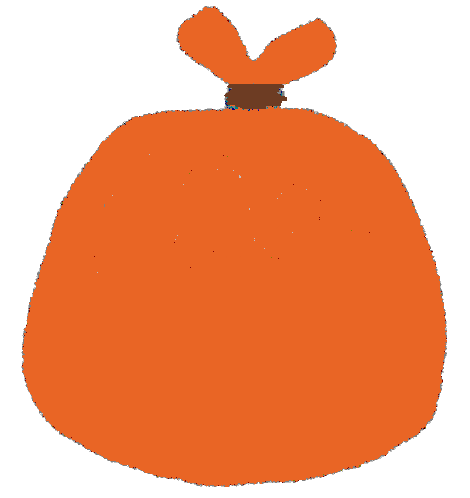 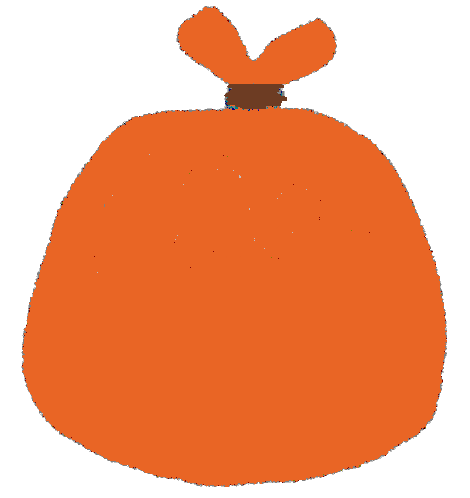 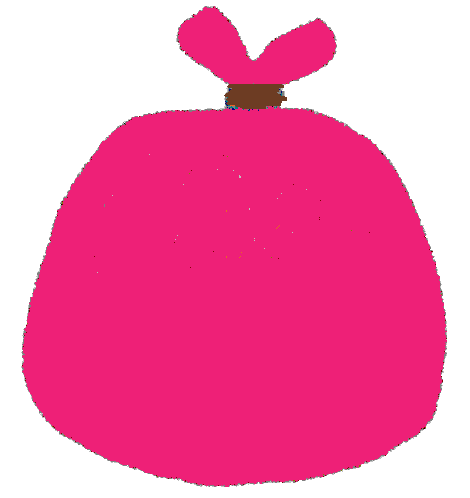 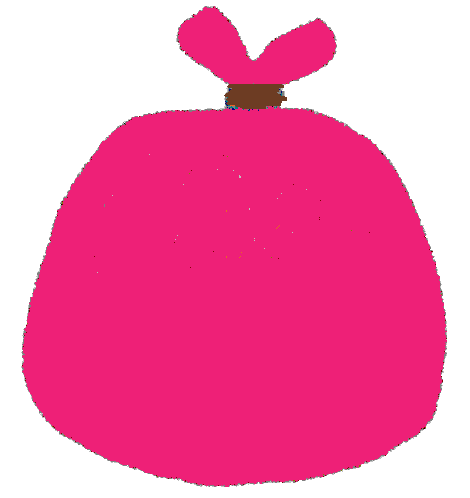 [Speaker Notes: 「あれ、なんとまあ。」

　食べ物とお金が入った袋が、家の前にどっさり積まれていたのです。]
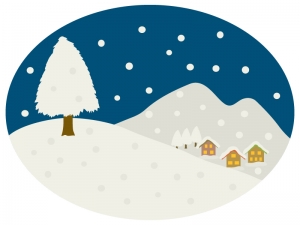 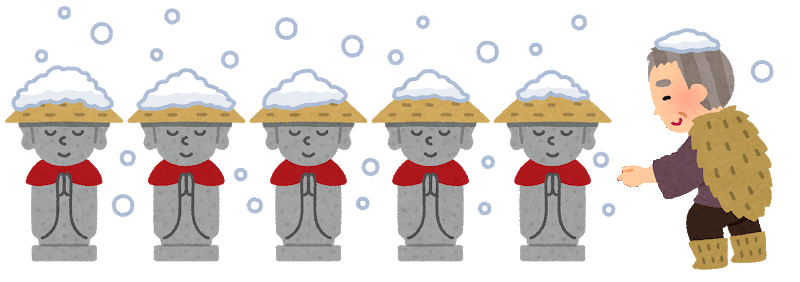 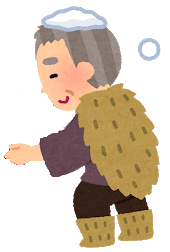 [Speaker Notes: よく見ると雪に、小さな足跡があります。

　足跡をたどって行くと、おじいさんがかさをかぶせてあげたお地蔵様の前に着きました。

　「お地蔵さまが、かさのお礼にくれたのか。」

　それからは、おじいさんとおばあさんは、ずっと豊かに暮らしました。]
どのように答えるか考えよう
こた　　　　　　　　　　 かんが
[Speaker Notes: どのように答えるか考えよう。]
ちい　　　　おんな　　　こ　　　　　ころ
小さな女の子が、転んでしまいました。
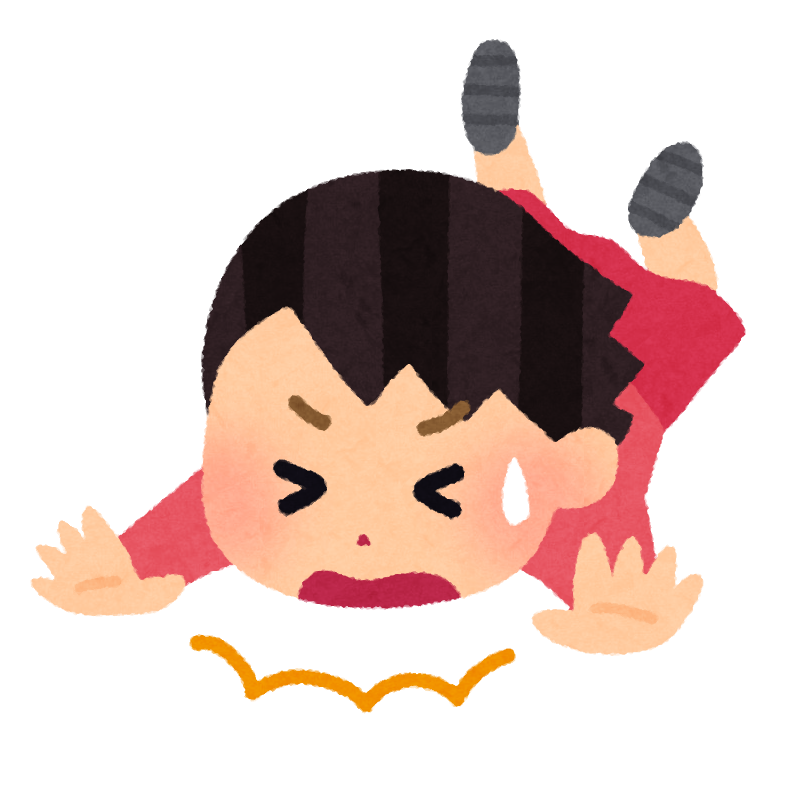 あなたは、どうしますか。
[Speaker Notes: 小さな女の子が、あなたの目の前で転んでしまいました。

　あなたは、どうしますか。]
なか　　 いた
あなたは、お腹が痛くなってしまいました。
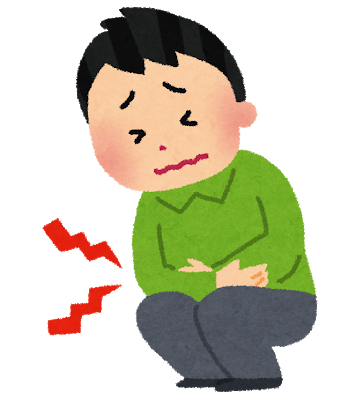 あなたは、どうしますか。
[Speaker Notes: あなたは、急にお腹が痛くなってしましました。

　あなたは、どうしますか。]
とう　　　　　　　　　だいじ
あなたは、お父さんの大事なカメラを
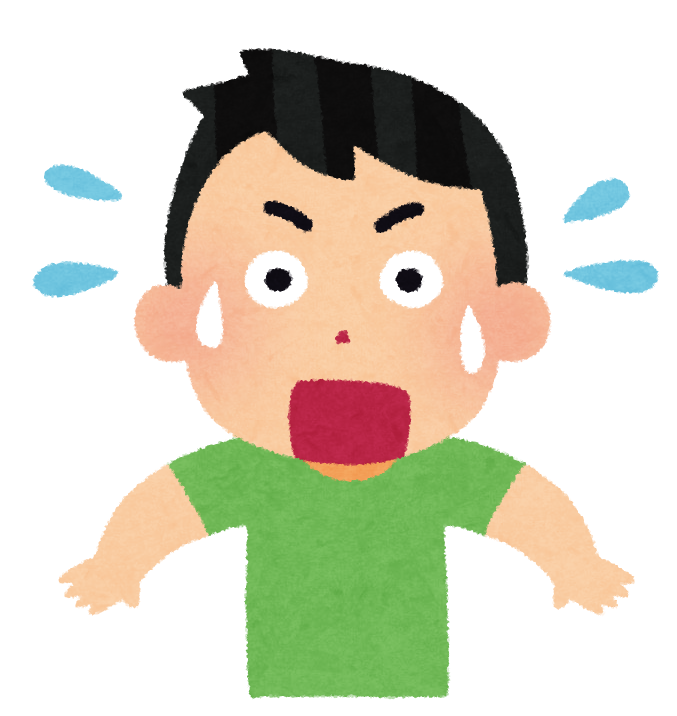 お　　　　　　　　こわ
落として壊してしまいました。
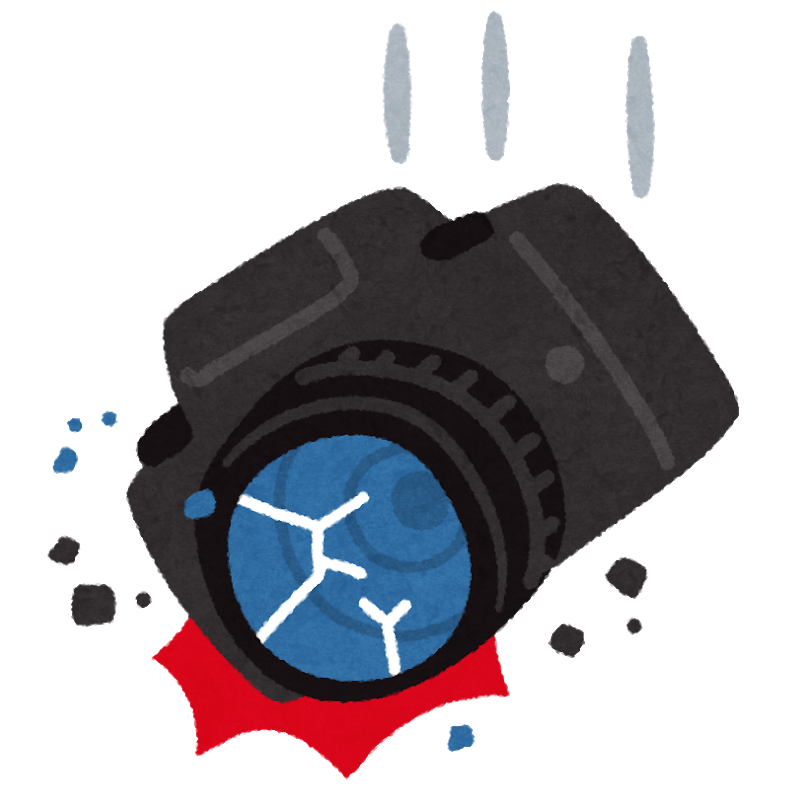 あなたは、どうしますか。
[Speaker Notes: あなたは、お父さんの大事なカメラを、うっかり落として壊してしまいました。

　あなたは、どうしますか。]
ともだち　　　　　　　　　　　　　　　　あし　　　ふ
お友達が、あなたの足を踏んだので、
あやま
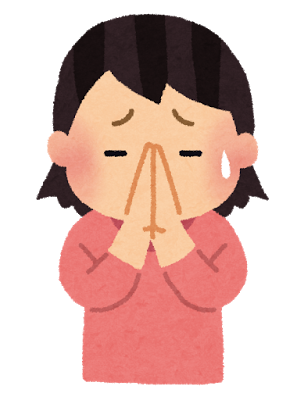 あなたに謝っています。
こた
あなたは、どのように答えますか。
[Speaker Notes: お友達が、あなたの足を踏んだので、あなたに謝っています。

　あなたは、どのように答えますか。]
とう　　　　　　　　　　さが　　もの
お父さんが、探し物をしています。
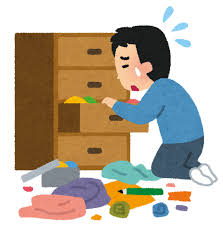 はな　　　か
あなたは、どのように話し掛けますか。
[Speaker Notes: お父さんが、一生懸命、探し物をしています。

　あなたは、どのように話し掛けますか。]